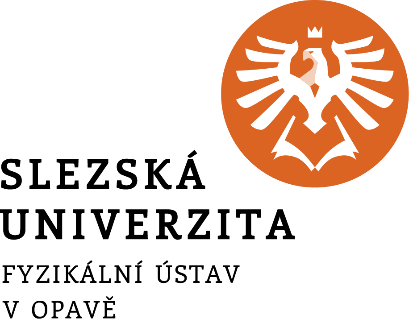 Observational phenomena in axially symmetric spacetimes with non-negative cosmological constant
Based on:
D. Charbulák & Z. Stuchlík, Photon motion in Kerr-de Sitter spacetimes, The Eur. Phys. J. C, 2017

Z. Stuchlík, D. Charbulák & J. Schee, Light escape cones in local reference frames of Kerr-de Sitter black hole spacetimes and related black hole shadows, The Eur. Phys. J. C, 2018

D. Charbulák & Z. Stuchlík, Spherical photon orbits in the field of Kerr naked singularities, The Eur. Phys. J. C, 2018

Z. Stuchlík & D. Charbulák, Shadows of Kerr-de Sitter naked singularities, submitted to Phys. Rev. D, 2022
Daniel Charbulák
The 24th RAGtime Meting
10-14 October 2022
Outline
Motivation
the astrophysics community's interest in imaging the shadows of BHs after the first image was taken in the galaxy M87
progress in development of observational devices (EHT, JWT, ...)

Kerr de-Sitter (KdS) geometry and equations of motion

Division of the KdS spacetimes according to character of the photon motion

Some optical phenomena and their observational relevance
Measuring the KdS NS spin by observation shadows of compact objects
Spherical photon orbits (SPOs) in Kerr case and observational consequences


Summary
2
[Speaker Notes: csvukrs]
Kerr-de Sitter geometry
3
[Speaker Notes: csvukrs]
Event horizons and ergosphere
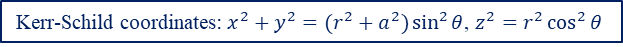 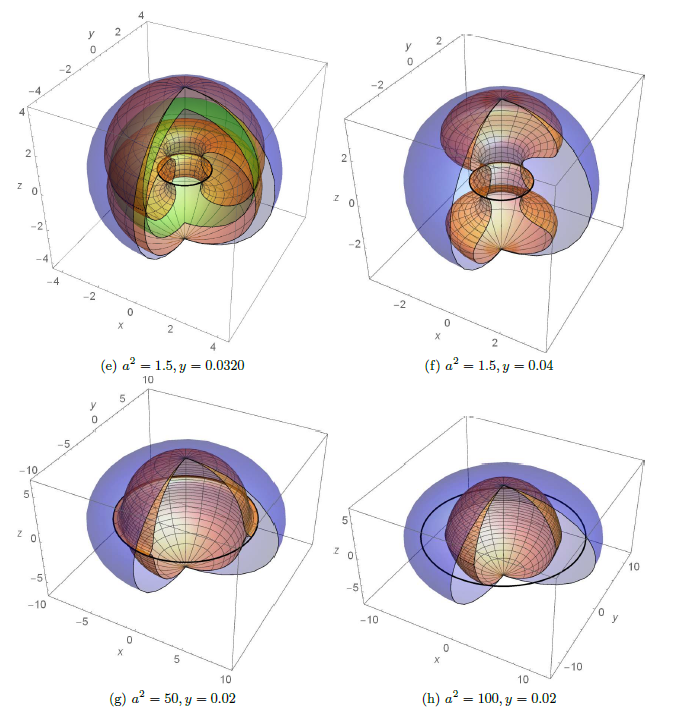 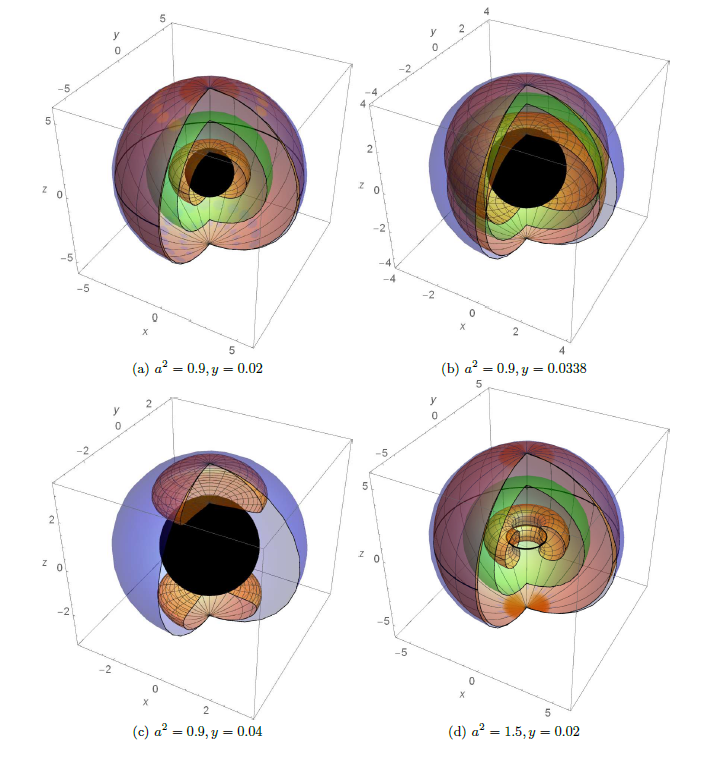 4
[Speaker Notes: csvukrs]
Motion constants and equations of motion
Carter’s equations of geodesic motion of test particle:
5
[Speaker Notes: csvukrs]
Motion of photons
Constants of motion:
effective 
potentials
6
[Speaker Notes: csvukrs]
Spherical photon orbits (SPOs) and classification of the KdS spacetimes
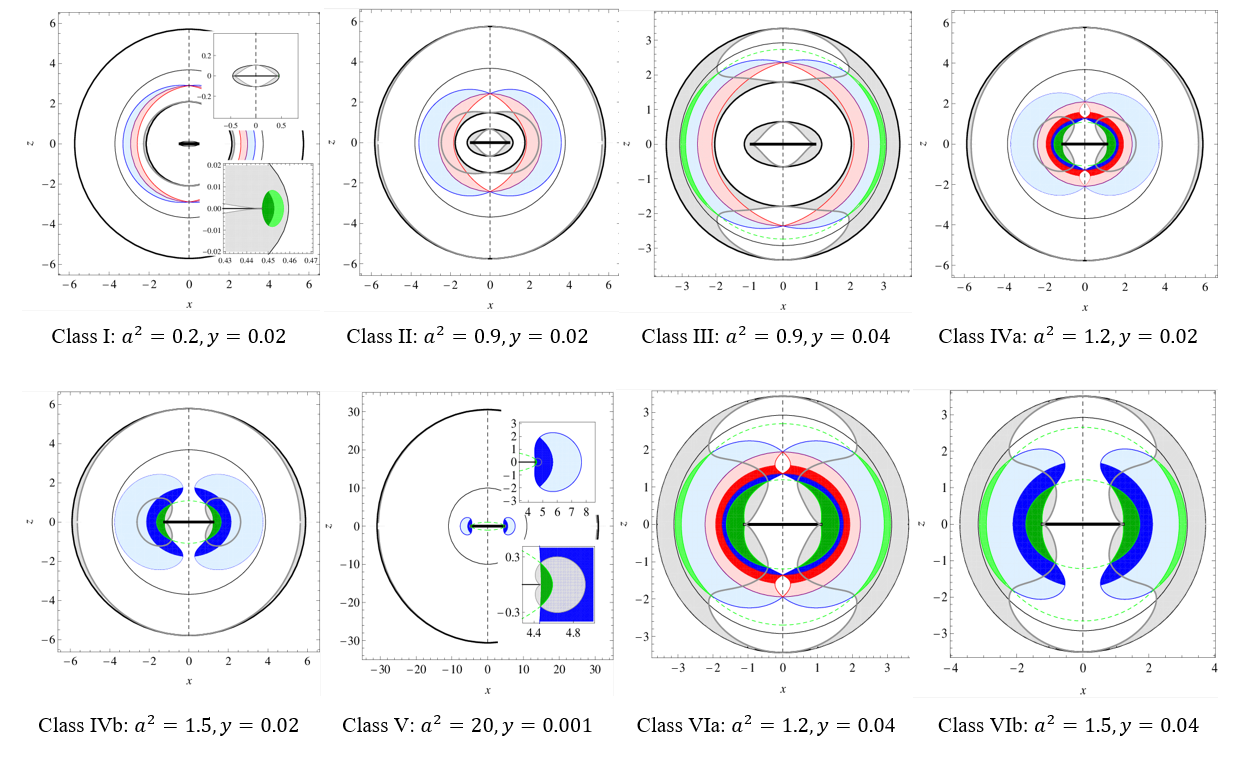 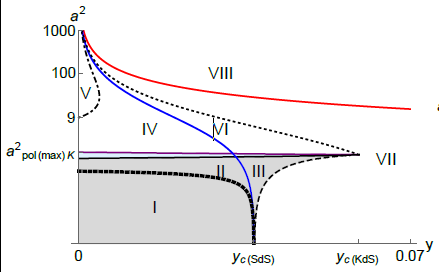 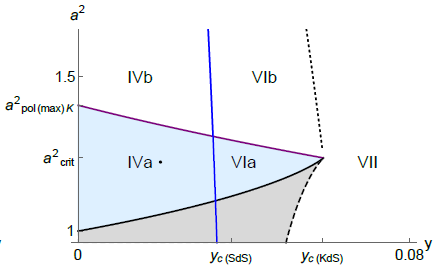 7
[Speaker Notes: csvukrs]
Light escape (capture) cones and related shadows of compact objects
Construction of the LECs in local reference frame
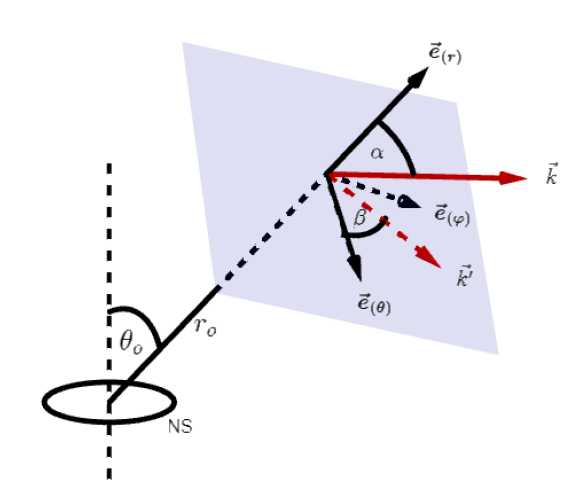 Differential one-forms of the LNRFs:
8
[Speaker Notes: csvukrs]
LECs/ shadows of KdS naked singulariries/superspinars
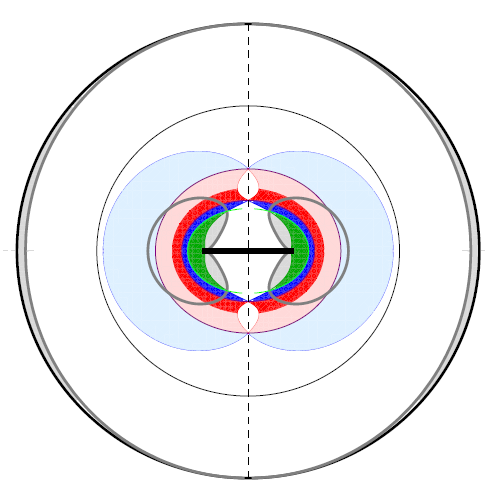 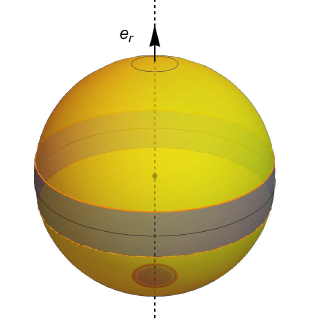 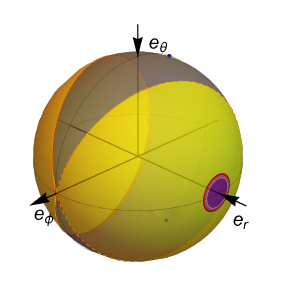 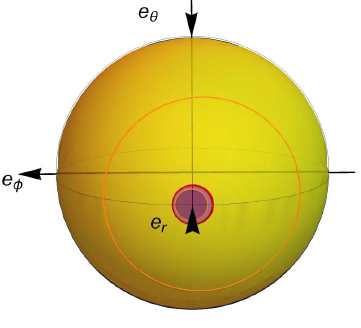 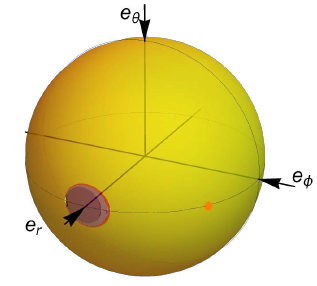 Class IVa
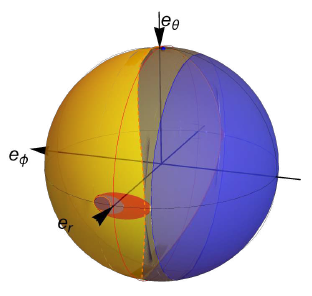 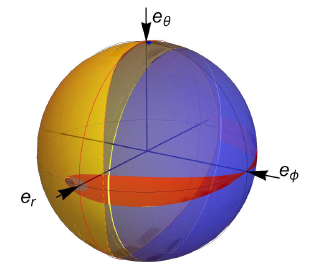 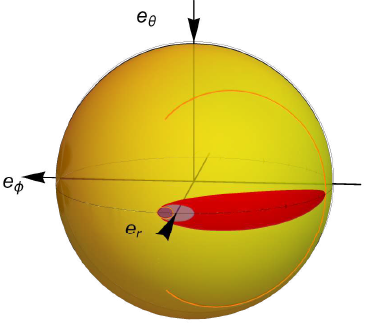 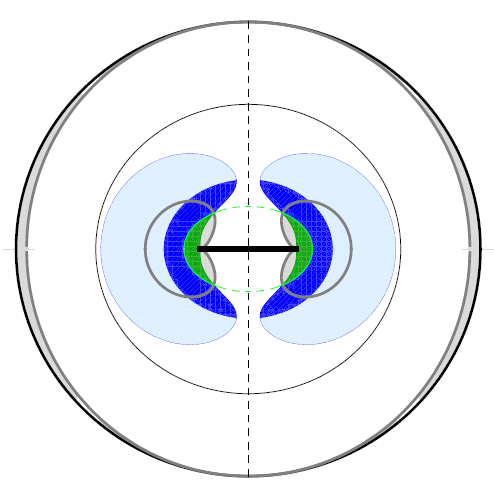 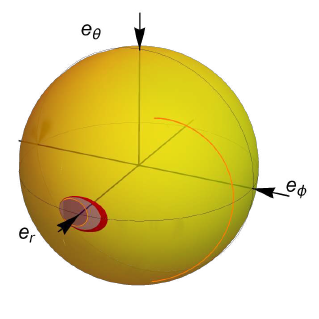 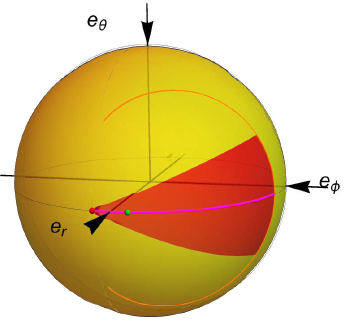 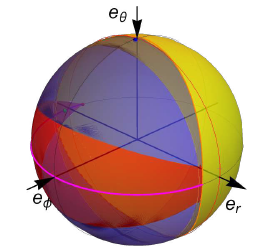 R = 0
r < 0
Class IVb
Shadows
Shadows
LECs
9
[Speaker Notes: csvukrs]
Measuring NS spin/ observer’s latitude
Maximum spin parameter allowing existence of polar SPOs:
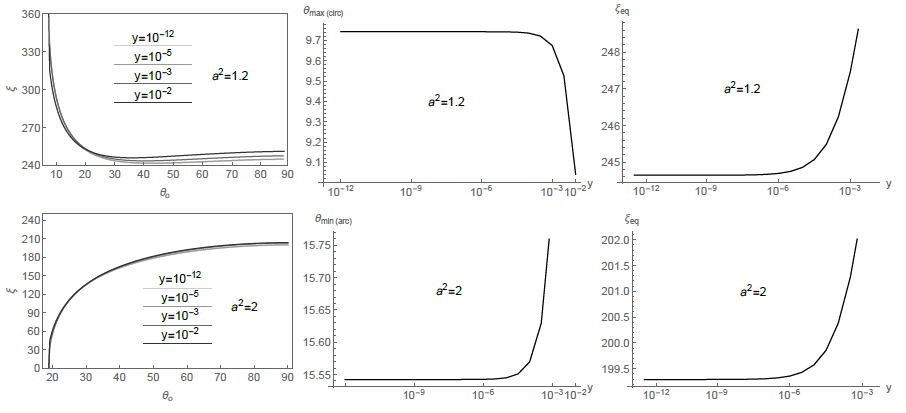 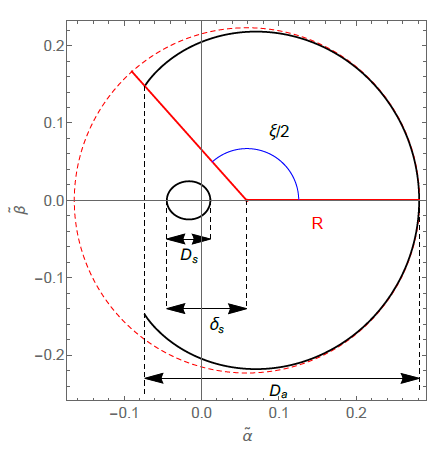 10
[Speaker Notes: csvukrs]
SPOs in the Kerr NS spacetimes
Examples of various types of SPOs:
Special cases:
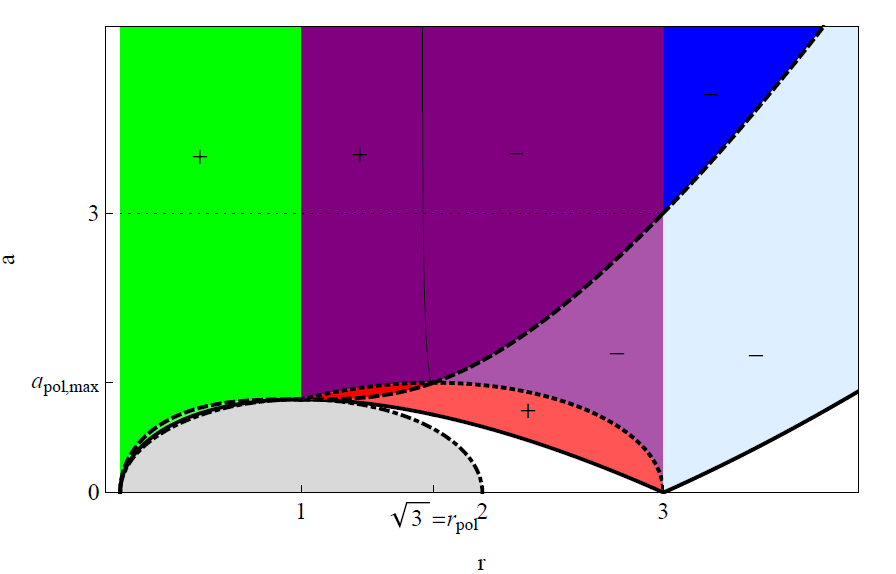 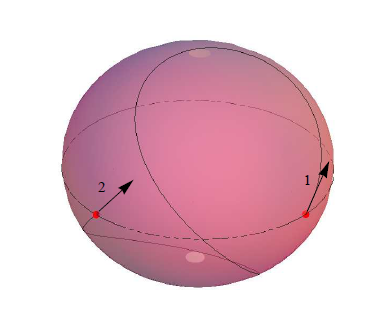 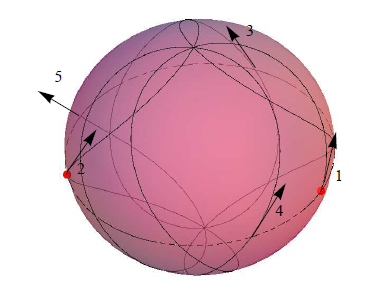 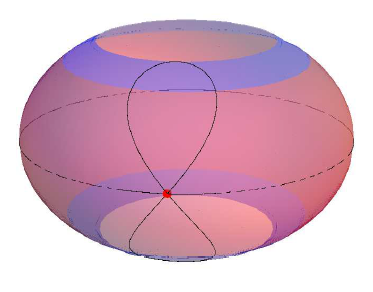 N A K E D    S I N G U L A R I T I ES
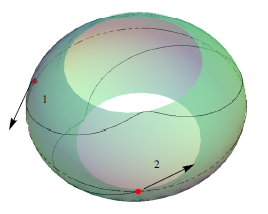 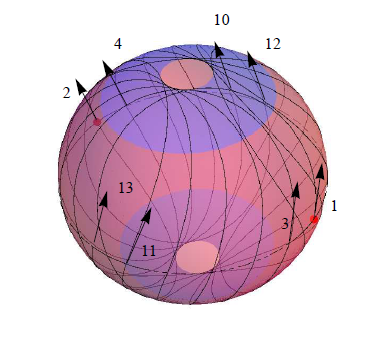 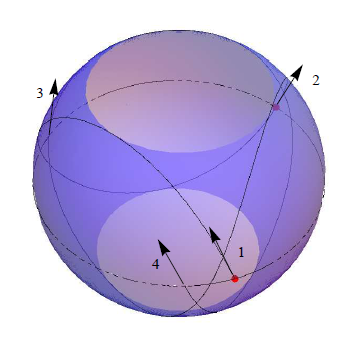 BH
event horizons
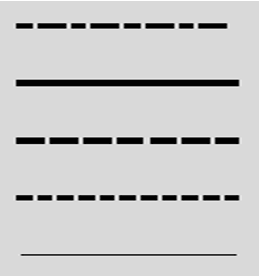 equatorial circular orbits
marginally stable SPOs
polar SPOs
zero nodal shift SPOs
11
[Speaker Notes: csvukrs]
SPOs related to Keplerian accretion disks and possible observational consequences
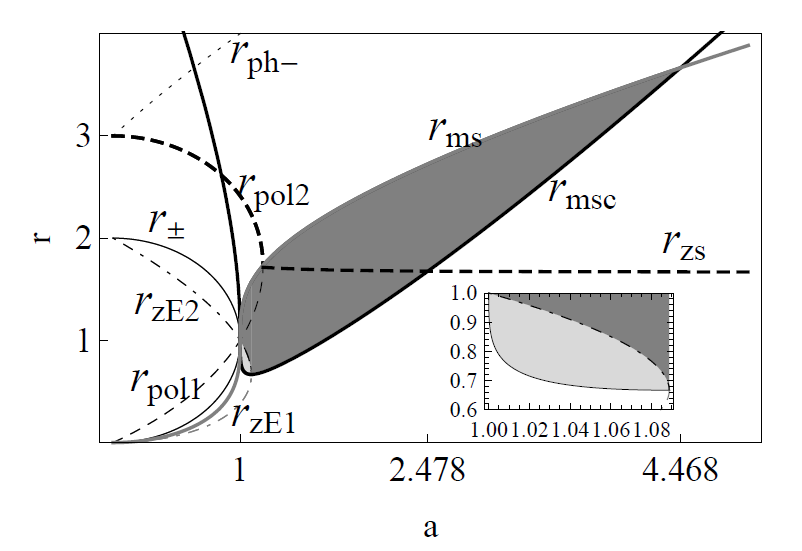 in the area of orbits of massive particles with negative energy, the possibility of capturing the extracted rotational energy of a naked singularity (superspinar) emitted in the form of el-mag. radiation or gravitational waves ⇒ disruption of the stability and structure of the thin Keplerian disk

in the area of overlap of stable SPOs with the Keplerian accretion disc, the possibility of capturing thermal energy; self-illumination

periodic light echo, long-lasting afterglow – sign of existence of NSs
12
[Speaker Notes: csvukrs]
Summary & plans for further work
13
[Speaker Notes: csvukrs]
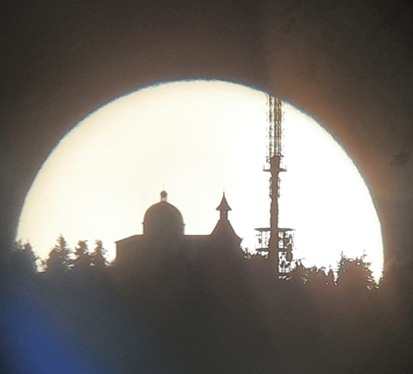 Thanks for your attention
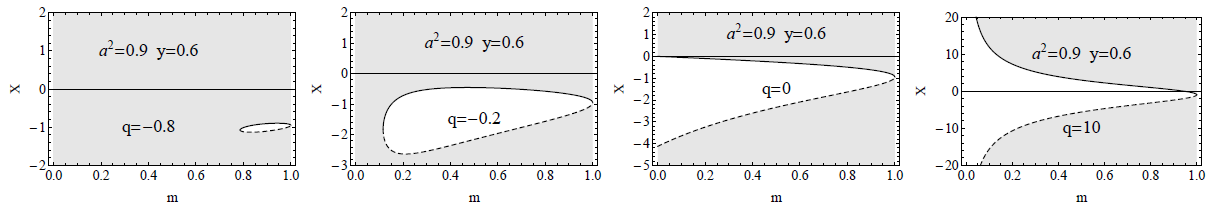 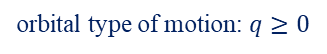 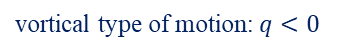 (Principal Null Congruences of the geometry)
15
[Speaker Notes: csvukrs]
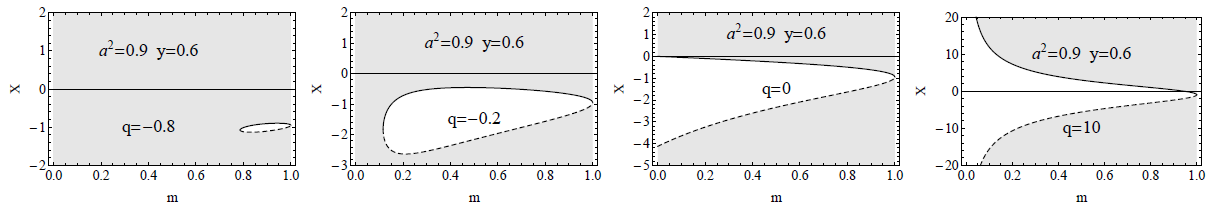 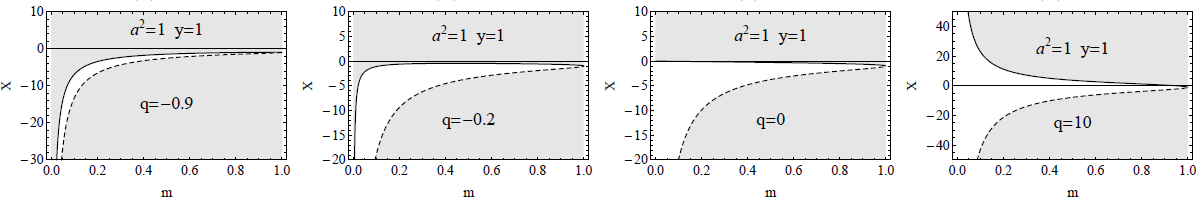 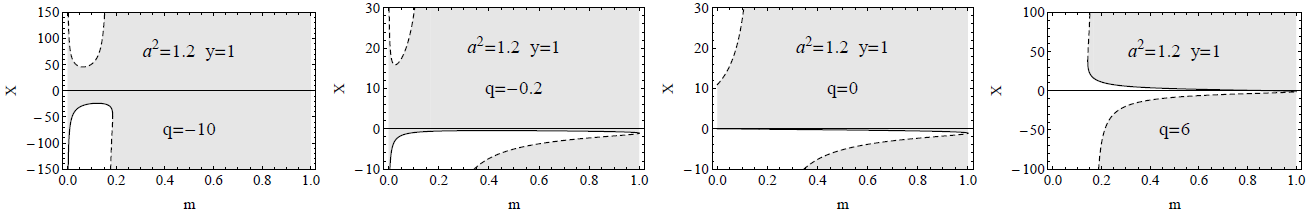 16
[Speaker Notes: csvukrs]
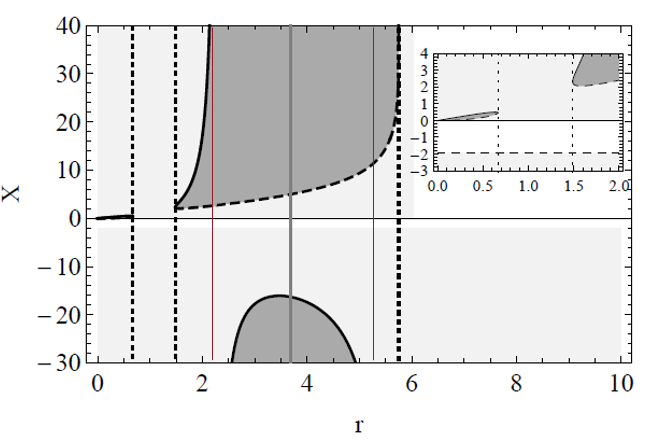 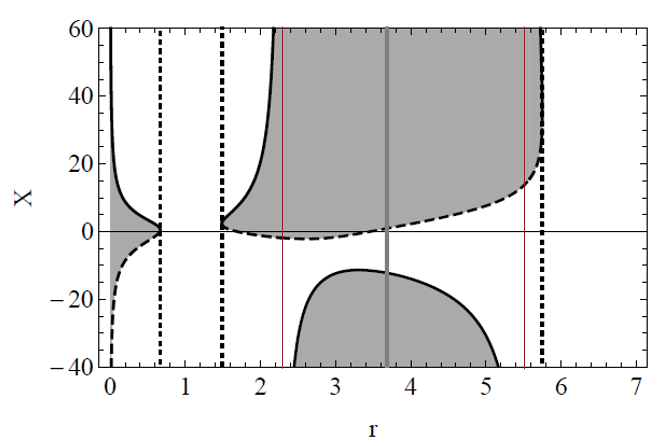 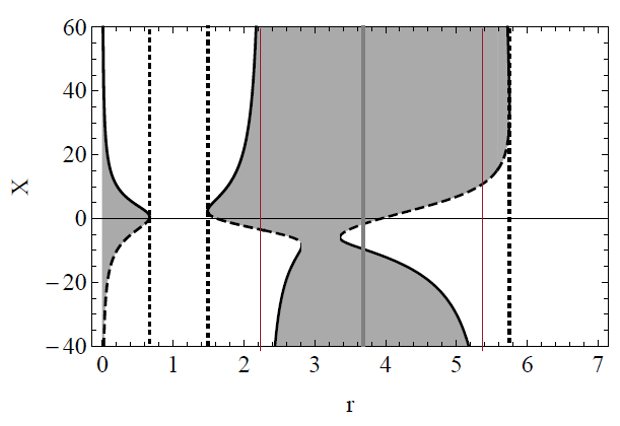 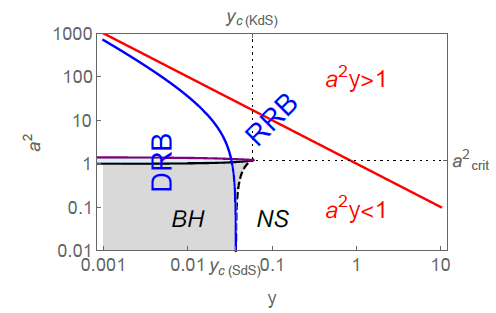 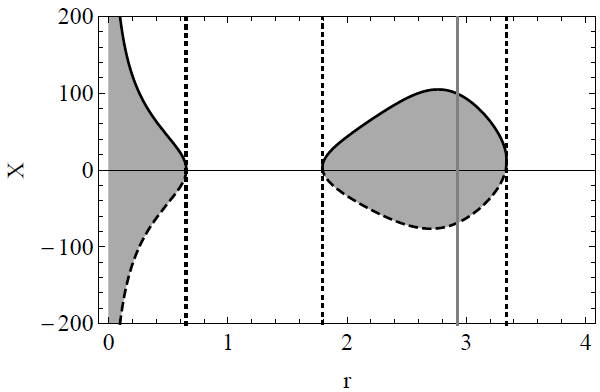 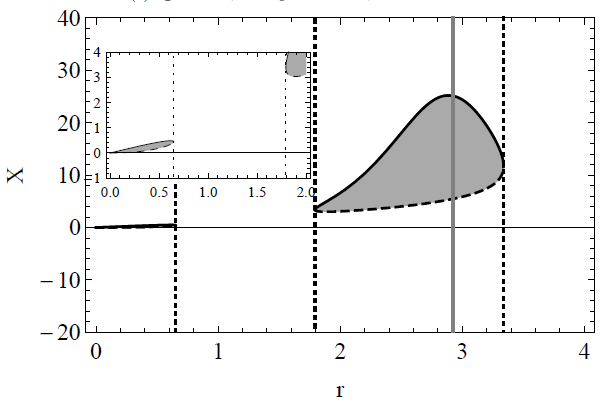 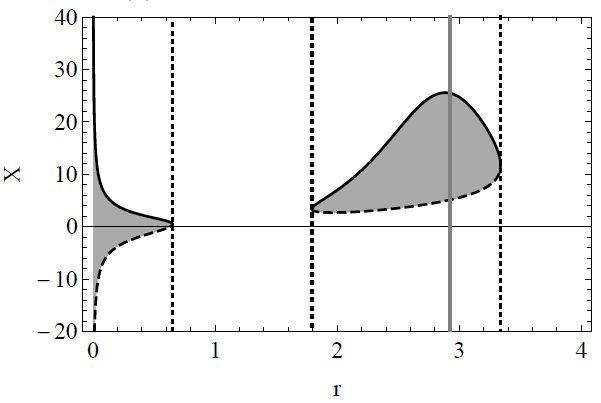 17
[Speaker Notes: csvukrs]
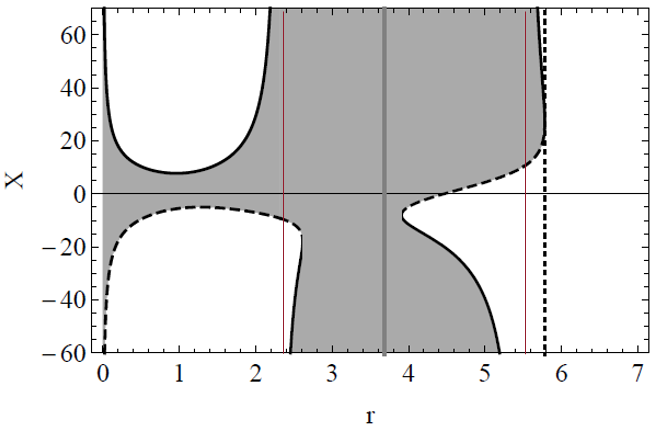 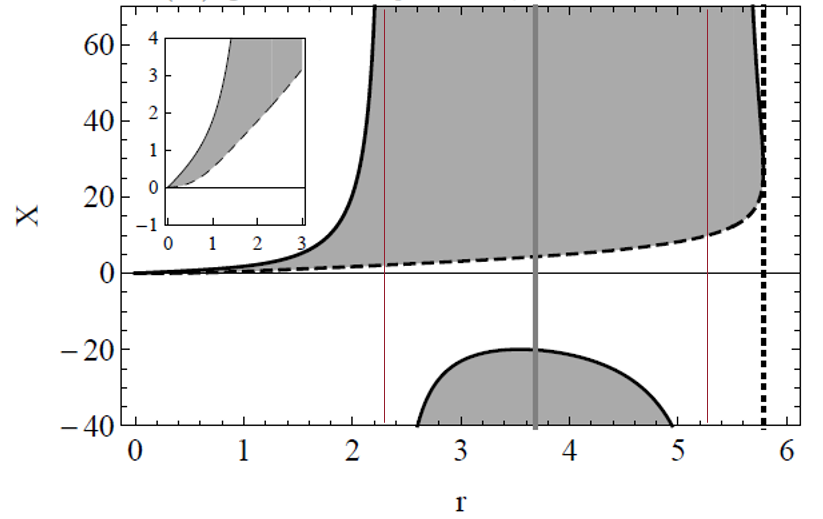 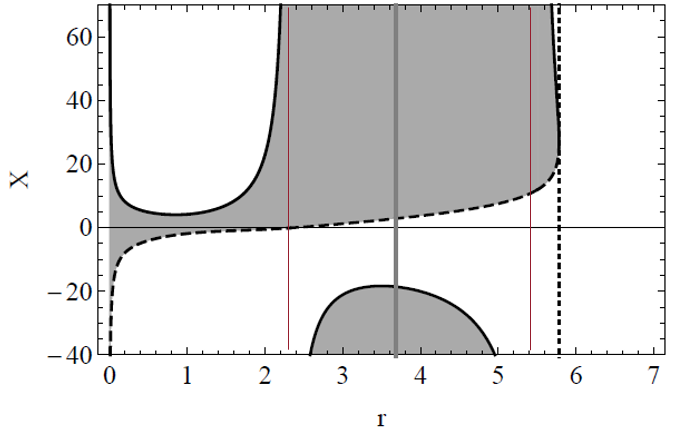 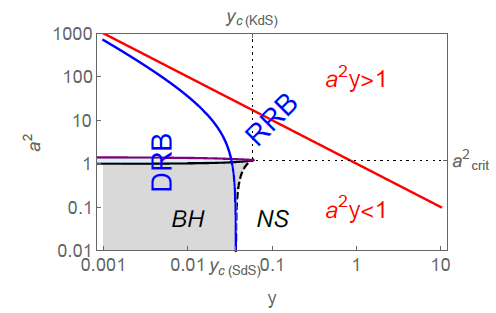 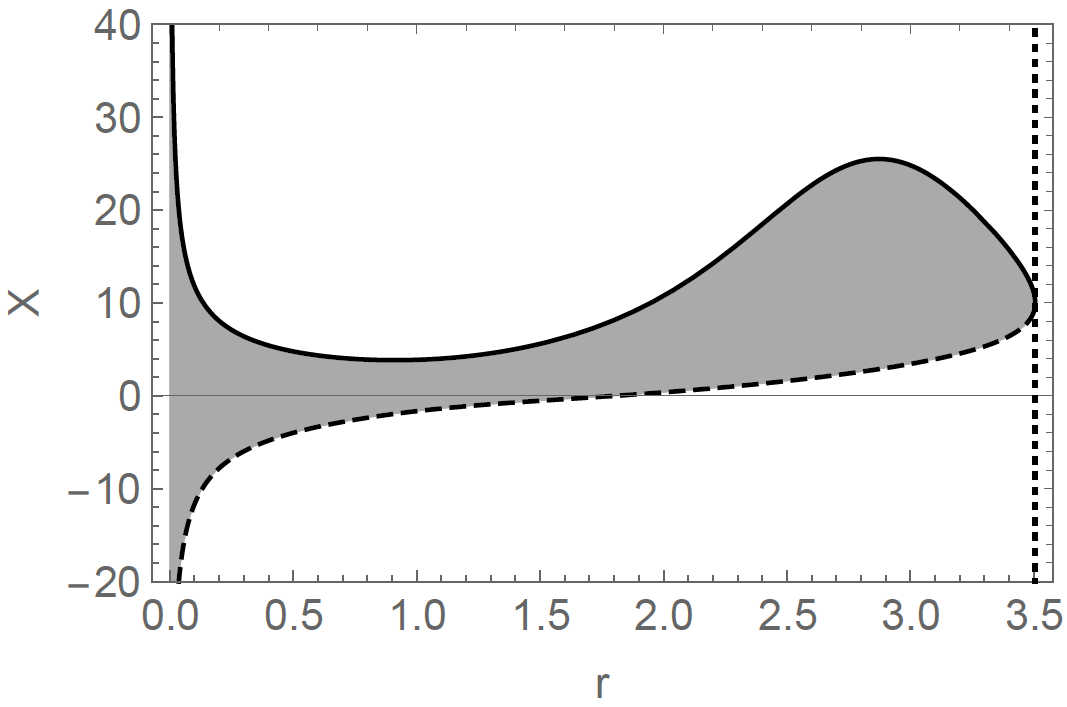 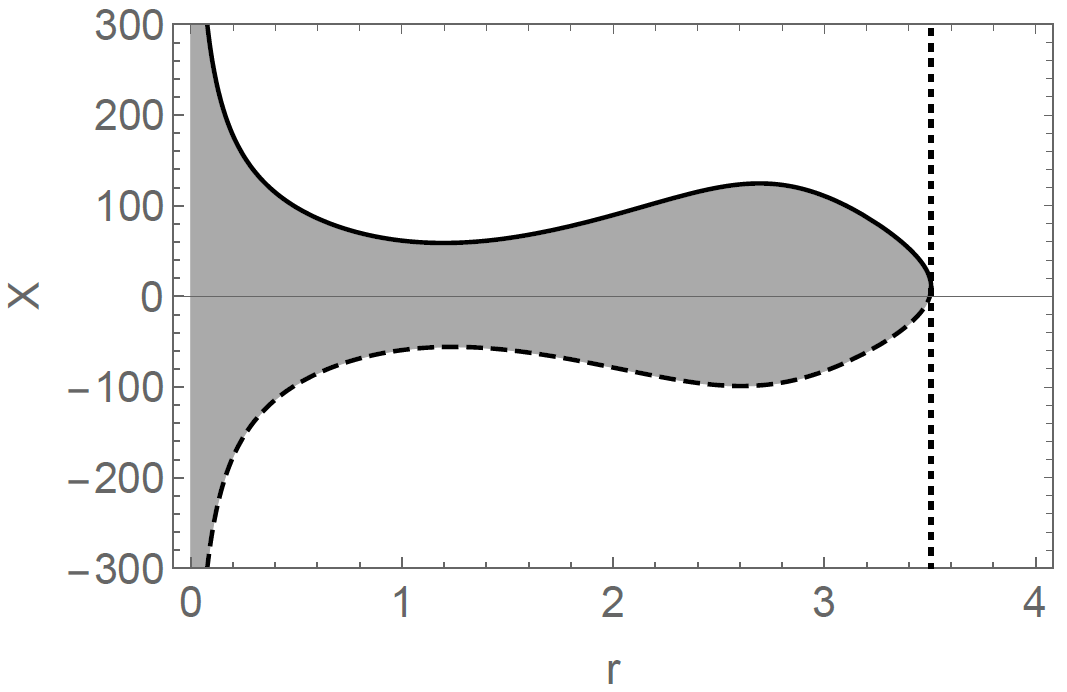 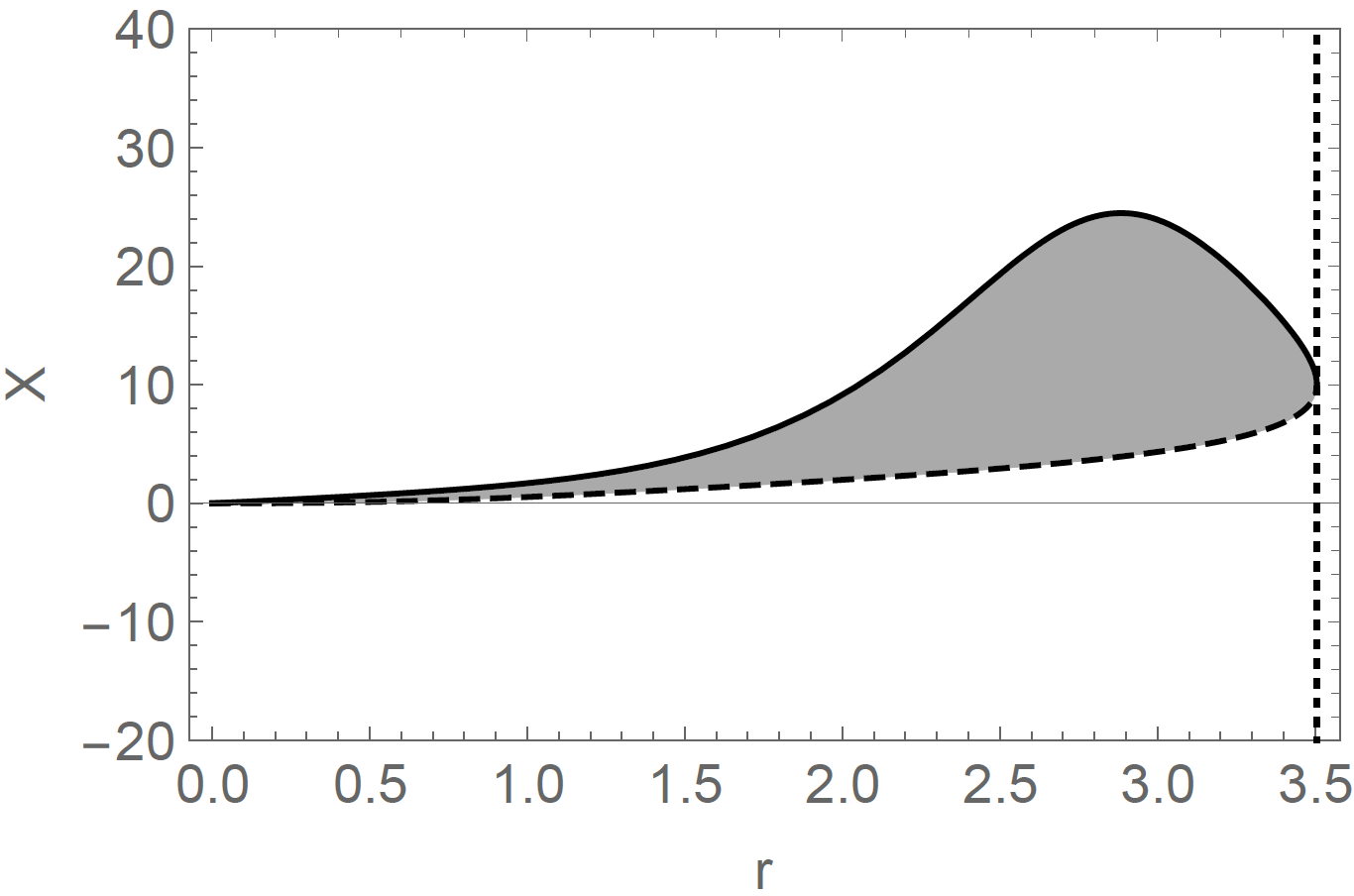 18
[Speaker Notes: csvukrs]